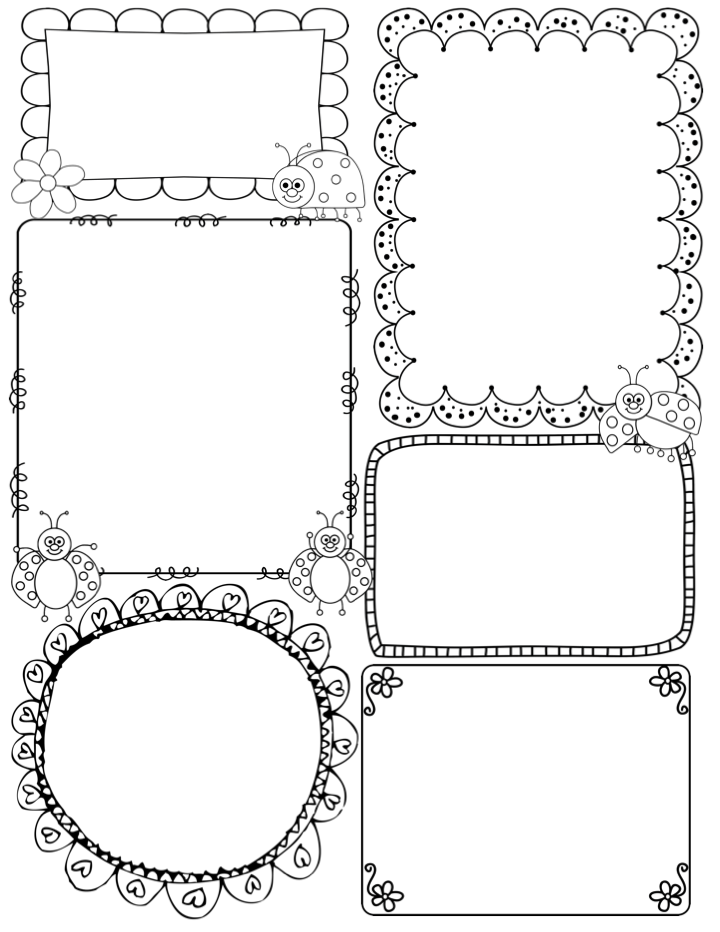 Pre-K 
News
A Note From the Teacher:

Please make sure your child has a weather appropriate change of clothes at school. 
Upcoming Events:

October 7: Chick-Fil-A Night

October 9-12: Fall Break 

October 15: Virtual “A Day at CPS” (more on this later)

October 26: Red Ribbon Week (More on this later)
What are we learning?
Farm Animals/ Pumpkins
Letter: F
Number: 3
Colors: Orange & Black
Shape: Triangle
Mrs. Maguire’s 
Contact Information:

Email: dmaguire@cartersvilleschools.org

Phone: 678-535-6061
If you would like to donate Kleenex, Anti-Bacterial Sprays, or Hand Sanitizers it would be greatly appreciated.  If you are the lucky people that can find these things in stores!